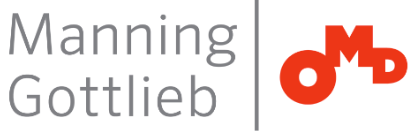 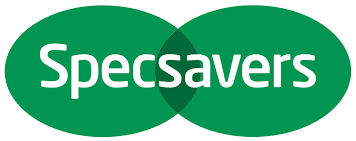 Specsavers ongoing use of TV
Challenge
To try and make the brand as memorable as possible across every week of the year and be the most famous advertising idea 
Solution
Phase 1 – aggregation of marginal gains, drive fame of ‘Should’ve..’ idea, reallocation of TV weights to a much flatter profile across the year  
Phase 2 - fuelling fame, two new creatives to use, target mass collective viewing programmes, seed additional related content
Phase 3 – extending fame through a two year partnership with Channel 4, sponsoring all films on C4, E4, Film4 and More 4
Results
Brand searches increased by 25% since 2012
Eye tests increased 14% between 2012 - 2014
ROI grew by 127%
3 months into sponsorship, research found total spontaneous awareness amongst viewers of films on 4 increased by 83%
[Speaker Notes: Challenge
Specsavers is a brand that has been built on TV over the past 15 years, historically investing around half of their media budget into TV which has contributed significantly to their continued growth.

Their TV adverts and iconic strapline “Should’ve gone to Specsavers” have become famous and have even entered the public lexicon having a considerable effect on their business performance. While two thirds of adults need glasses, most people only go for a check-up every two years.
It’s also non-seasonal so the challenge is to make the brand as memorable as possible across every week of the year.

In 2012, Specsavers were seeing a worrying decline in the memorability of their TV advertising. One key issue affecting this identified by their agency, MG OMD, was that TV viewing had increased for Specsavers’ core audience of 45+ adults. Consequently, the average number of ads they were seeing a day had grown significantly, making it harder to cut through. 

Solution
Phase one – the aggregation of marginal gains
MG OMD set themselves a goal to drive fame of the “Should’ve…” idea rather than any specific execution. They undertook a project to understand the optimum TVR threshold across the year. This led to a reallocation of TV weights to a much flatter profile across the year which meant a much more even cut through. They also targeted lighter TV viewers – an audience who had less historical exposure to the “Should’ve…” idea, by increasing spend to VOD.

They found that by running their other activity alongside their TV campaign, they could deliver a 12% sentiment uplift. So, TV was the back-bone of the plan and their other activity was aligned to ensure better crossover. After implementing these shifts, they saw an immediate uplift in the fame and recognition of Specsavers with no change in spend.

Phase two – fuelling fame
To kick off the TV campaign in 2013, they had two new creatives to play with and targeted programmes that offered big, collective moments in culture and had the biggest social chatter in order to spread buzz. They utilised ITV’s Ad-Sync to seed additional related content via the X-Factor app, delivering 92,000 impressions with a click through rate of 29% (well ahead of the industry average of 13%). Specsavers chose to be included in Channel 4’s Comedy Gala break too where Alan Carr hijacked the creative executions.

A total of 45.8 million adults were reached in the launch TV burst. 

Specsavers wanted the “Should’ve…” idea to live outside of TV advertising so they looked for opportunities to bring the idea to life. For example, when Eden Hazard kicked a ballboy who was holding on to the ball in a Swansea v Chelsea match, Specsavers reacted with an ad implying that he has mistaken the ballboy for the ball and therefore “Should’ve gone to Specsavers.” The ad ran in national press and online including through a promoted Tweet.

Phase three – extending fame through sponsorship
In 2014, core competitors started investing more into TV with heavy bursts of activity, so where Specsavers were running at an even weight across the year, they had to contend with one or two months each year where their competitors would be on at a higher weight.

MG OMD recommended sponsorship. It’s a great way of building fame, it works on the implicit mind creating familiarity, it creates long-term memorability and brands benefit from viewers’ associations with the programme. They wanted something that had high production values to convey quality and touched audiences emotionally to build brand warmth, it needed to have mass reach and appeal to the wide and varied audience of Specsavers and also longevity to allow time to build a strong association.

They selected a two year partnership with Channel 4 sponsoring all films on Channel 4, E4, Film 4 (pre 9pm) and More 4.  The different movie genres provided an ideal platform to showcase the different “Should’ve…” creative ideas. In the first year, the sponsorship reached 94% of their target audience and the package of films included several premieres. The sponsorship supported their ‘always on’ fame approach and provided a solid foundation of ratings for the brand all year round. The sponsorship idents were a big success too.

Results

-   3 months into the sponsorship, research found that total spontaneous awareness amongst viewers of films on 4 increased by 83%
Brand searches on Google had increased by 25% since 2012 
Eye tests have increased 8% between 2012 and 2013 and a further 6% in 2014
-   Return on media investment has grown by 127%
-   Specsavers had their best year ever in 2014

For the full case study and to view the ad campaigns visit: https://www.thinkbox.tv/Case-studies/specsavers]